ACTIVITÉ D’APPRENTISSAGE PAR LES PAIRS : MISSION DES AGENCES / AUTORITÉS PARTICIPANTES ET DE LEURS ACTIVITÉS D’AQ EXTERNE

Lundi 17 Février 2025
PRÉSENTATION DE L’ANAQ-SUP
L’ANAQ-SUP est une autorité de régulation du sous secteur de l’enseignement supérieur sous la tutelle technique du (MESRI).
 l’ANAQ-SUP est créé en 2012 par le décret N° 2012-837 du 7 août 2022
Remplacé par le nouveau décret N° 2018-1956 du 07 novembre 2018
 Structure de l’ANAQ-SUP:
      -Un Conseil d’Administration (12 membres)
      -Un Conseil Scientifique (7 membres dont le Secrétaire Exécutif)
      - Un Secrétaire Exécutif appuyé par un effectif de 25 agents répartis en plusieurs divisions et 	services
      - Un vivier plus de 400 experts nationaux et internationaux
Activités principales:
      - Evaluations des EES, des programmes et des Centres et structures de recherche
     - Formation et l’accompagnement (CIAQ, Comités de pilotages, experts externes, etc)
     - Etudes concernant certaines thématiques
     - Veille sur les innovations pédagogiques dans le domaine de l’enseignement supérieur
     - Témoigner du niveau de qualité des établissements et des programmes de formation
MISSION DE L’ANAQ-SUP
L’ANAQ-Sup a pour mission de contribuer à assurer la qualité du système d’enseignement supérieur, de la recherche et de l’Innovation et de la promotion de la culture et de l’évaluation de la qualité. 
Elle est chargée de:
Définir des standards de qualité à respecter par les EES, leurs filières et leurs programmes, les centres et organismes de recherche et d’innovation; 
Concevoir et mettre en place un mécanisme d’AQ compatible avec les objectifs et les exigences de l'enseignement supérieur, de la recherche et de l’innovation;
Mettre en place des procédures formelles et identification des critères d’évaluation ;
Donner un avis technique aux ministères notamment le MESRI sur les demandes d’habilitation des EES à délivrer des diplômes ;
Evaluer périodiquement les EES, centres et organismes de recherche et d’innovation et  programmes de formation;
Assister et accompagner les EES (mise en place de dispositif d’AQI, conduite auto-évaluation etc.).
BUT DES ACTIVITÉS D’AQ EXTERNE
Réguler le sous secteur de l’enseignement sup à travers la mise en place de standards qualité à respecter par les EES et leur formation, les COR
Vérifier à travers les évaluations d’EES, de programmes de formation et des COR, le respect des standards qualité définis par l’ANAQ-Sup
Développer la culture de l’évaluation et de l’assurance qualité dans le sous secteur de l’enseignement supérieur
Permettre l’amélioration continue des établissements d’enseignement supérieur, de leurs programmes formation et des COR
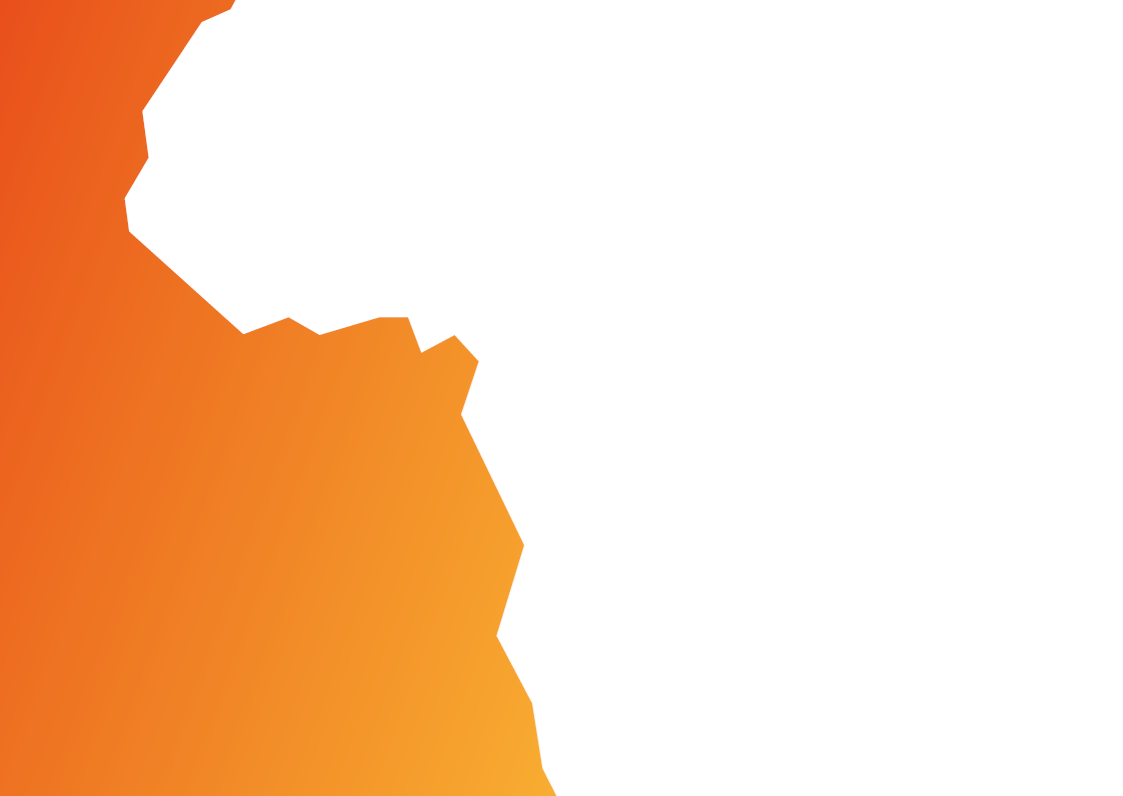 MERCI !
Plus d’informations sur